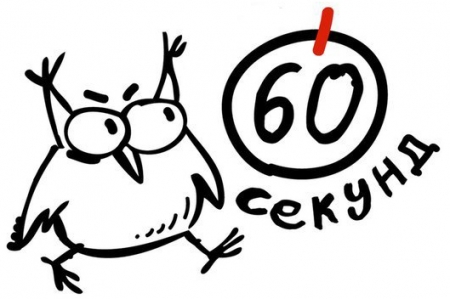 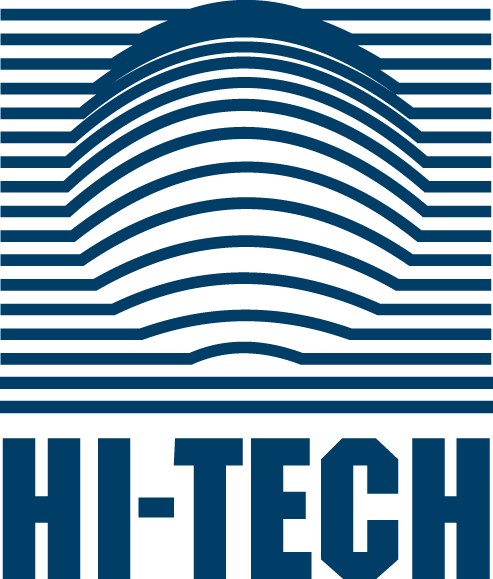 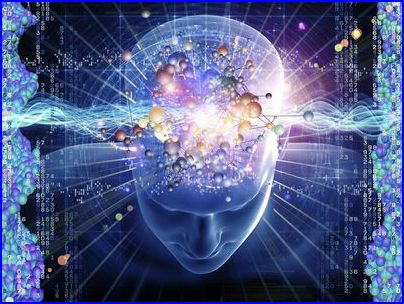 Назовите предмет или явление
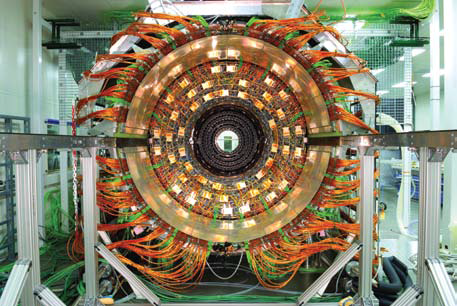 1.
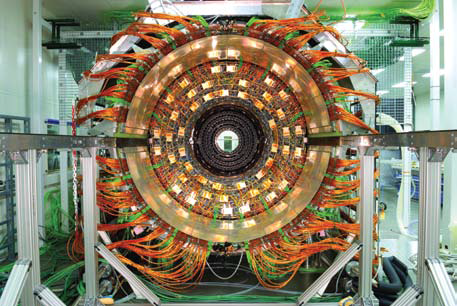 1. Адронный коллайдер
2.
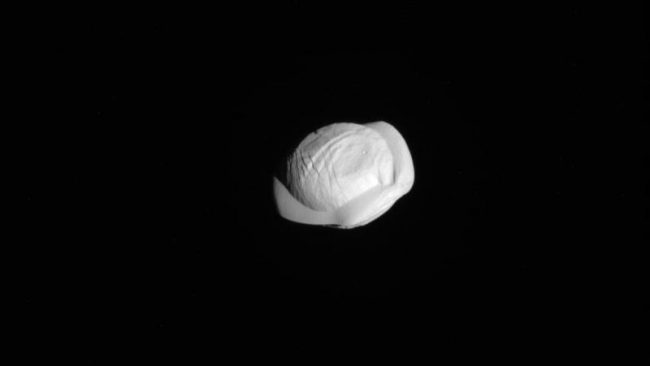 2. Внутренний спутник Сатурна обнаруженный в 1990 году.
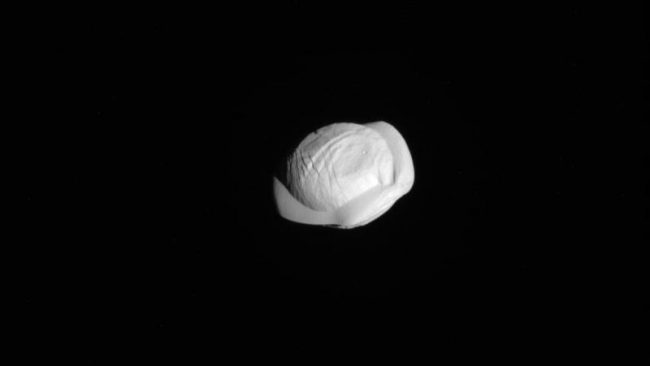 3.
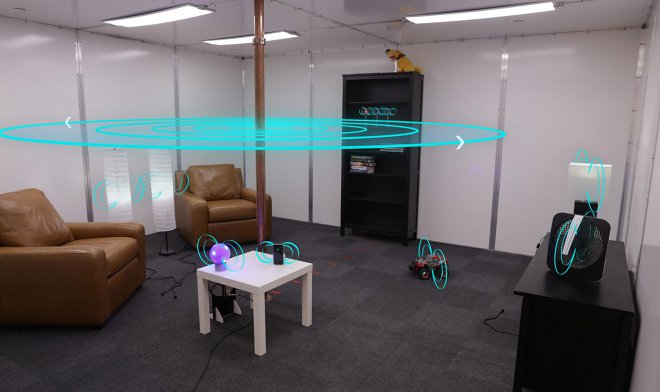 3. Cпособ беспроводной зарядки устройств в комнате.
4.
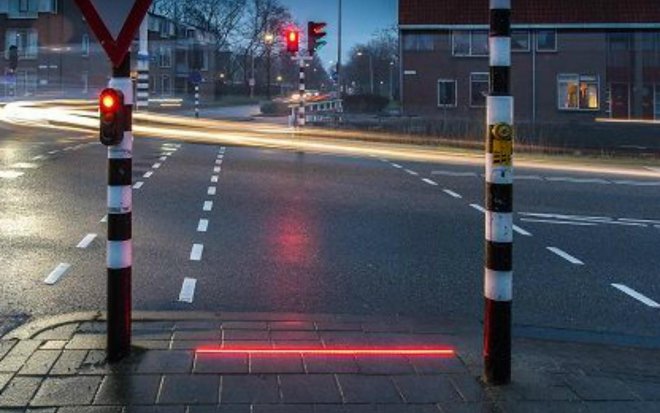 4. Светофор для пешеходов, «уткнувшихся» в смартфон
5.
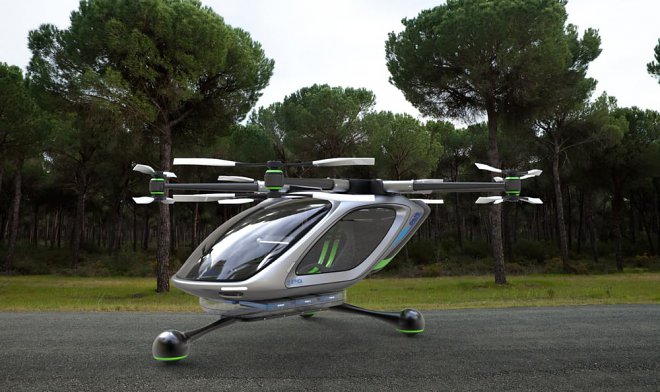 5. Летающий автомобиль-мультикоптер.
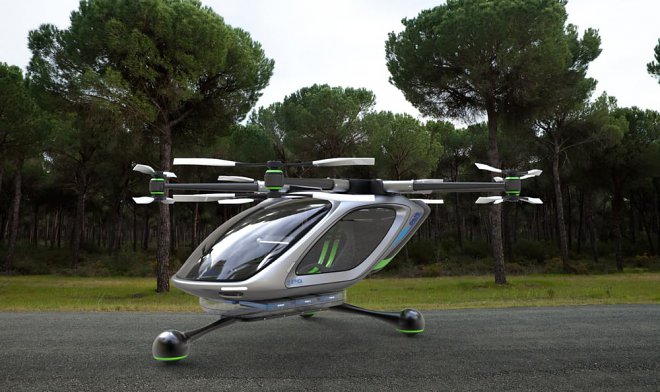 6.
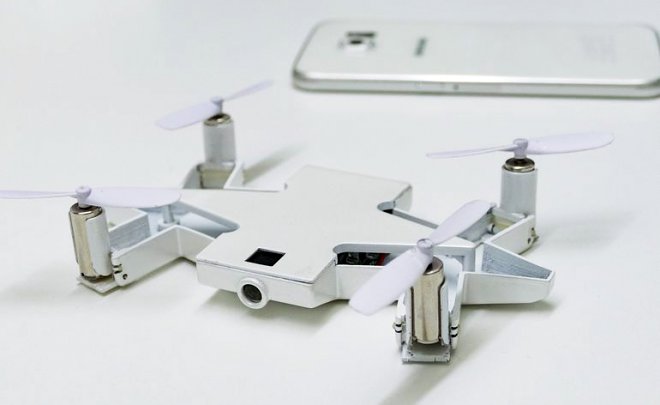 6. Дрон-чехол для смартфона
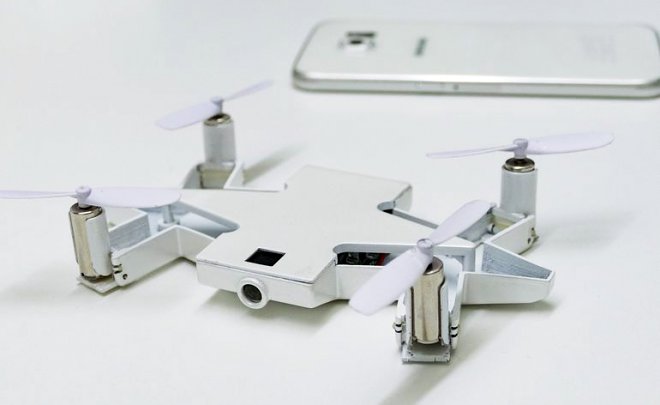 7. Правда и мифы о ГМО
a. Модифицированные гены могут встроиться в хромосомы человека. Продукты, которые содержат ГМО, превратят нас в мутантов 
b. ГМ-растения опаснее обычных.
c. В Новосибирске с помощью ГМ-растений намереваются производить съедобные прививки на основе томатов с комбинированной вакциной против гепатита B и ВИЧ.
d. Противники ГМО борются за здоровье человека и сохранение биосферы
e. Американская компания вывела потомство трансгенных коз, молоко поторых может спасти от химической атаки.
МИФ
МИФ
ПРАВДА
МИФ
ПРАВДА
Дайте понятия определениям
Телепортация (от греч. «tele» – дальность и лат. «portare» – переносить)
8.  мгновенное перемещение материальных тел в пространстве. Термин был введен в 1931 году американским писателем Чарльзом Фортом, увлекавшимся паранормальными явлениями.
Большой адронный коллайдер
(БАК)
9.  самый крупный ускоритель элементарных частиц в мире. Представляет собой несколько кольцевых туннелей, залегающих на глубине 50–175 метров под Швейцарией и Францией, недалеко от Женевы.
Робототехника
10. прикладная наука, занимающаяся разработкой автоматизированных технических систем и являющаяся важнейшей технической основой интенсификации производства.
Искусственный интеллект
11. 1) наука и технология создания интеллектуальных машин, особенно интеллектуальных компьютерных программ; 2) свойство интеллектуальных систем выполнять творческие функции, которые традиционно считаются прерогативой человека.
Наноматериалы
12. Материалы, разработанные на основе наночастиц с уникальными характеристиками, вытекающими из микроскопических размеров их составляющих.
13. Опишите эксперименты
Закончите фразы
14. Хорошие идеи приходят в голову только в молодости, потом человек становится …   . (А. Эйнштейн)
14. Хорошие идеи приходят в голову только в молодости, потом человек становится опытнее, известнее и тупее. (А. Эйнштейн)
15. Если А – это успех в жизни, то его формула А=x+y+z, где x – работай, y – играй, z – … . 
    (А. Эйнштейн)
15. Если А – это успех в жизни, то его формула А=x+y+z, где x – работай, y – играй, z – держи язык за зубами. 
    (А. Эйнштейн)
16. Нет более верного признака дурного устройства городов, чем … . (Платон)
16. Нет более верного признака дурного устройства городов, чем обилие в них юристов и врачей. (Платон)
17. Как говорят у нас на Физтехе: «Терпение, ______ все перетрут». (Сборная КВН Физтеха)
17. Как говорят у нас на Физтехе: «Терпение, лазер и труд все перетрут». (Сборная КВН Физтеха)
18. Главное — делайте все с увлечением: 
это … . (Лев Ланду)
18. Главное — делайте все с увлечением: это страшно украшает жизнь. (Лев Ланду)
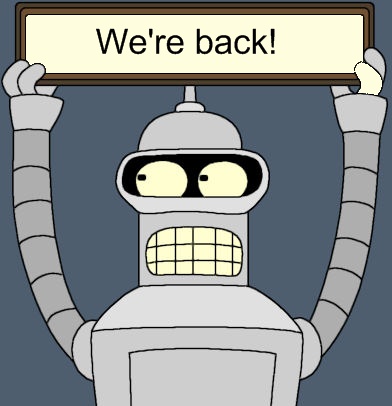 Спасибо за внимание!